Обсуждение плана работы УМО направления подготовки «Здравоохранение» на 2023-2024 учебный год
руководитель управления координации УМО Сыдыкова С.И.
Мониторинг реализации решений протоколов УМО за 2022-23 уч.г.
Мониторинг реализации решений круглых столов УМО за 2022-23 уч.г.
Мониторинг реализации решений круглых столов УМО за 2022-23 уч.г.
Мониторинг реализации решений круглых столов УМО за 2022-23 уч.г.
План работы Учебно-методического объединения по направлению подготовки – Здравоохранение на 2023-2024 учебный год
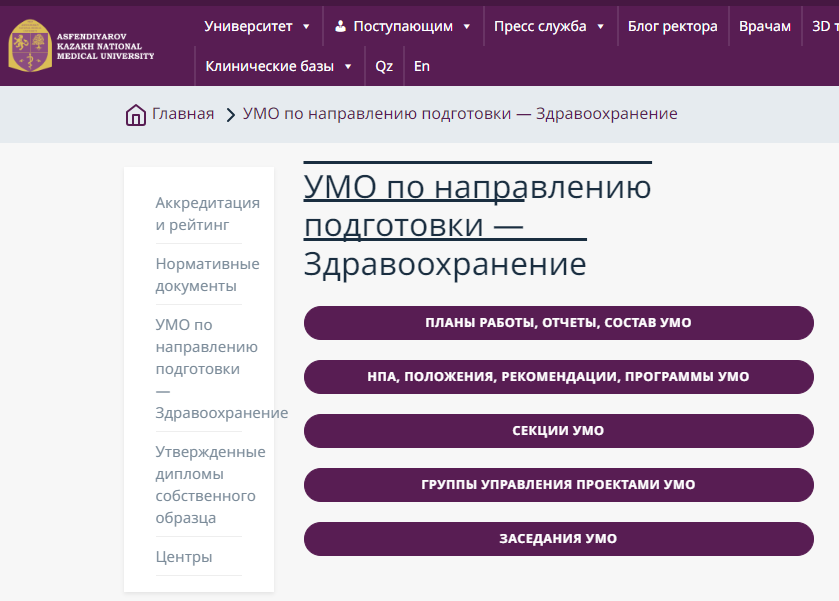 https://kaznmu.edu.kz/rus/obrazovanie-2/uchebno-metodicheskoe-obedinenie/
ПРОЕКТ РЕШЕНИЯ:
Предложения в план работы УМО на 2023-24 учебный год направить на электронную почту umo.rums.med@gmail.com до 15 сентября т.г.
Предложения по актуализации состава УМО, Секций, ГУП, Комитетов на 2023-24 учебный год направить на электронную почту umo.rums.med@gmail.com до 15 сентября т.г.